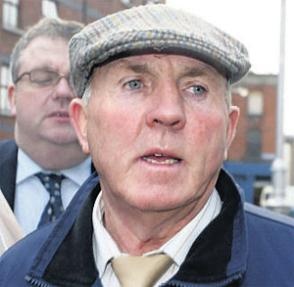 Who they are?
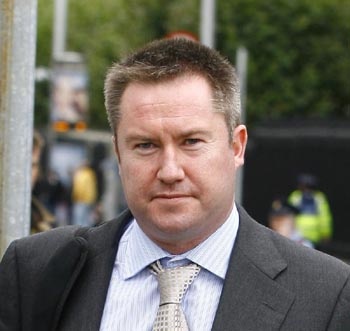 What the connection with Bulgaria is?
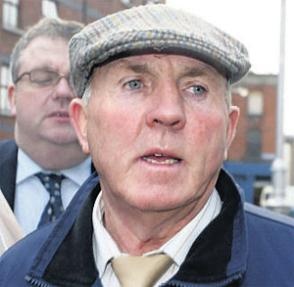 Thomas “Slab” Murphy,  allegedly the chief of staff of the Provisional IRA.
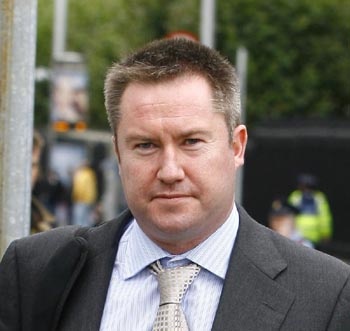 Mickael Thomas Lynn, 
an Irish lower, who ran up business debts of 
up to 130  m euro
July 2007: Land on the Black Sea coast and around Bulgaria’s biggest ski resort now belongs to the nephews of Thomas “Slab” Murphy
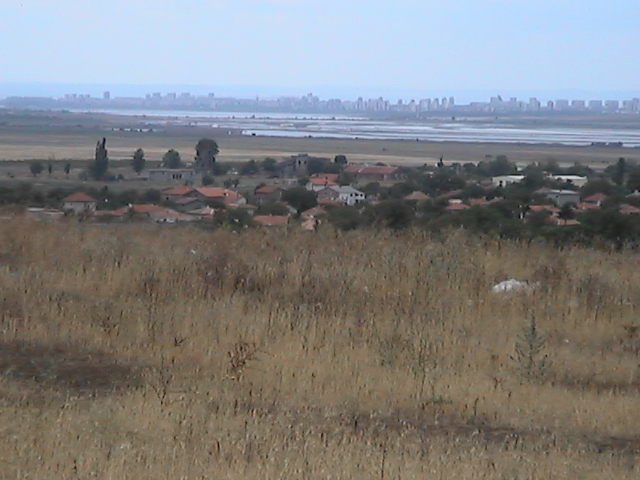 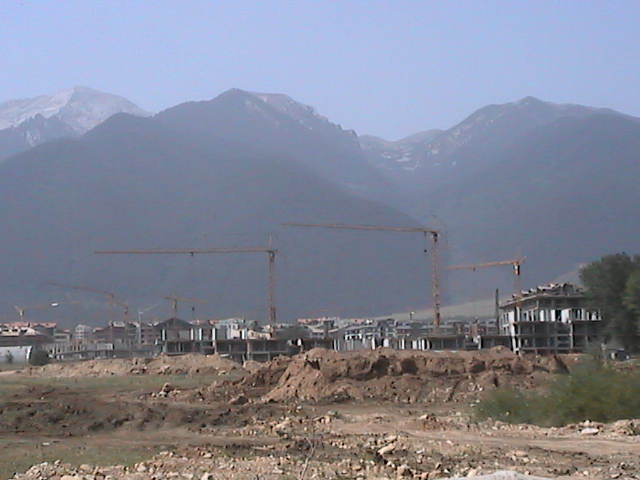 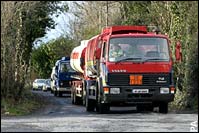 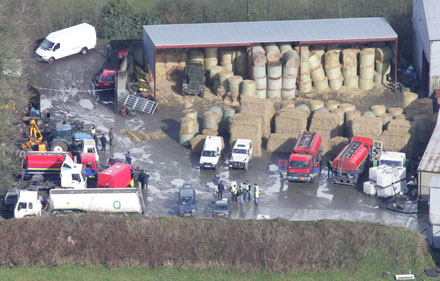 In October 2005, officers of the British Assets Recovery Agency (ARA) and the Irish Criminal Assets Bureau (CAB) raided a number of Murphy family businesses and the High Court granted the ARA the right to freeze nine family properties worth more than 1.5 million pounds.
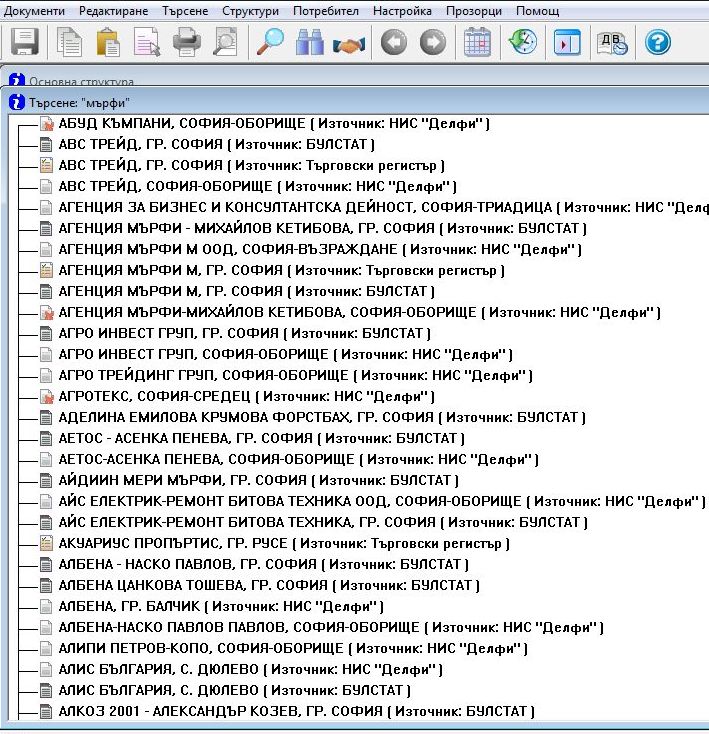 Almost 900 companies in Bulgaria with participation of someone Murphy
Only two companies with  Murphyfrom Balibinaby
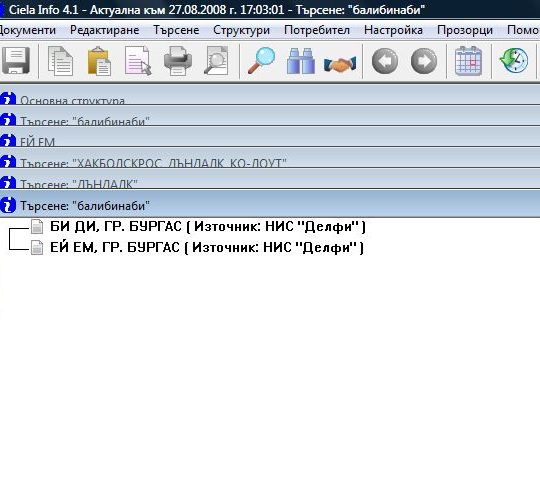 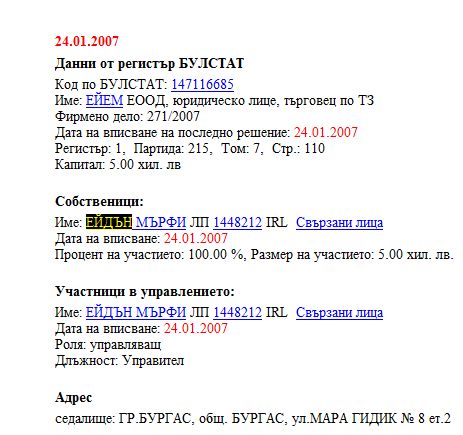 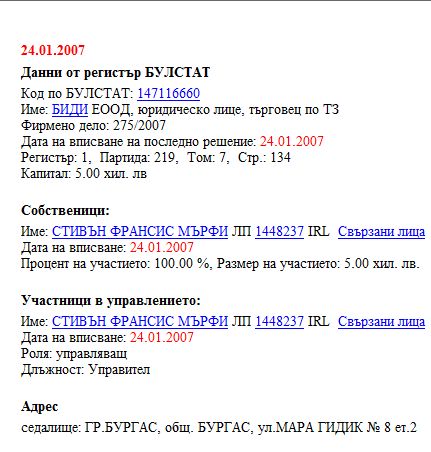 Aiden and Stephen Murphy, sons of Murphy’s two brothers, in January 2007, registered companies they called "A. M." and "B. D." with the same Burgas address of 8 Mara Gidik Street.
A new company owned by Martin and Paul Kirk, two more nephews of Thomas Murphy, the sons of his sister Ann.
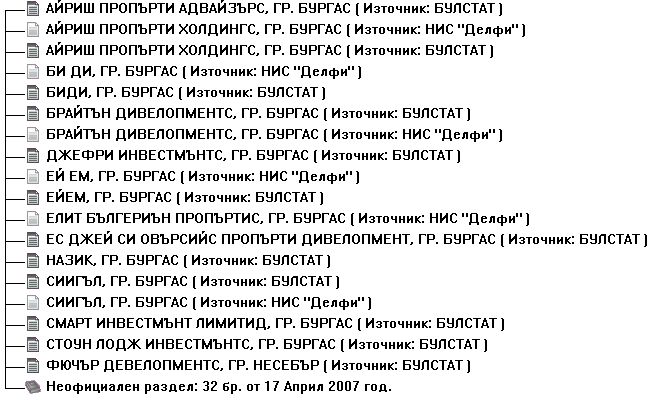 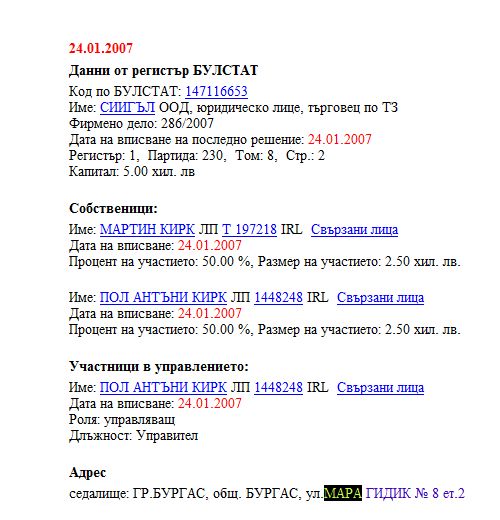 The Kirk brothers set up Seagle the same day their cousins were registering their firms and they used the same trading address in Burgas of 8 Mara Gidik Street.
The cousins both listed as their home address their uncle’s farm in the village of Ballybinaby, Hackballs Cross,  in northeast Ireland’s County Louth.
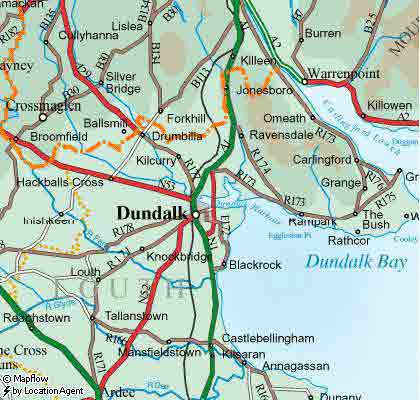 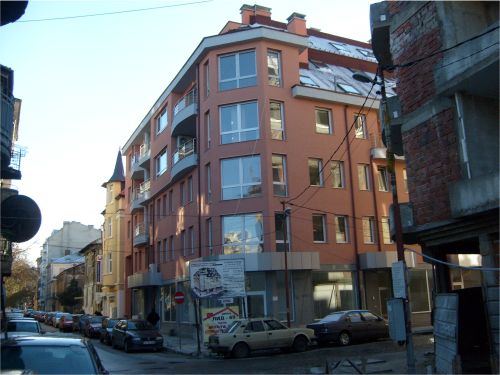 Stephen Murphy bought  an apartment in the capital Sofia
In March of last year, Aiden Murphy’s A.M. company bought another 4,000 square meters of land for 150,000 Euros near Kukurevo, a rapidly development area housing the largest ski resort east of the Alps.
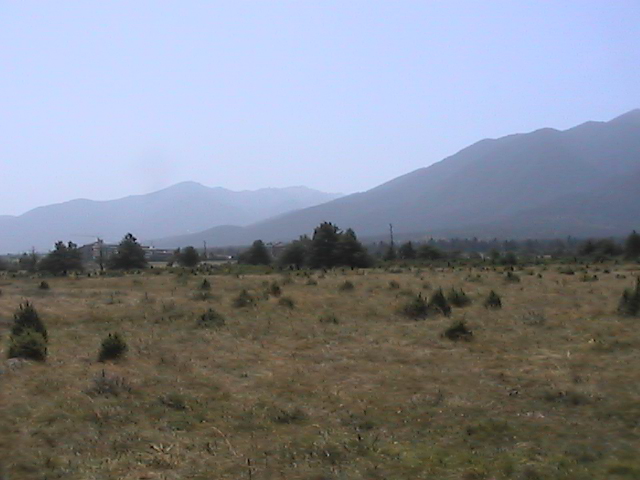 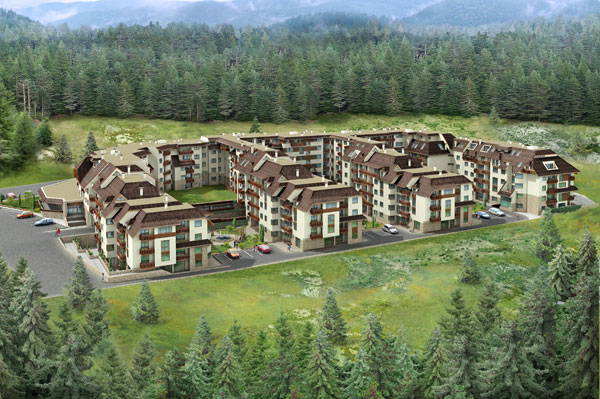 Kendar All Seasons, a 50 m euro project of Mickael Linn, is located in the same area,near to town of Razlog
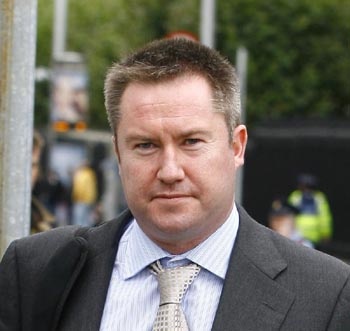 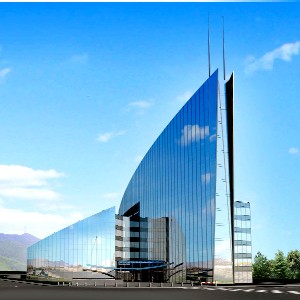 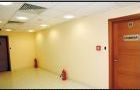 Lynn’s office and the office of Murphy’s lowers in Sofia are door to door in one and the same building
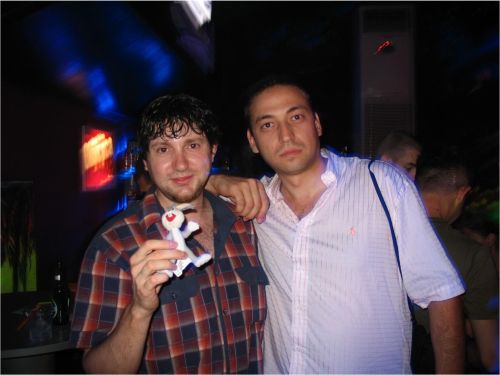 “Yeah, it’s true, we registered the companies,” said Philip Chikov (right), an owner of C&I Legal Partners in Bugas, when asked about A.M. and B.D.
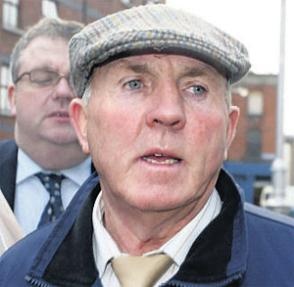 Are they connected?
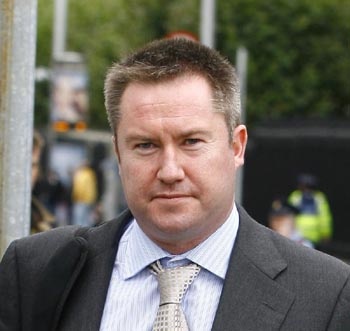 We are still waiting for the answer
July, 2007
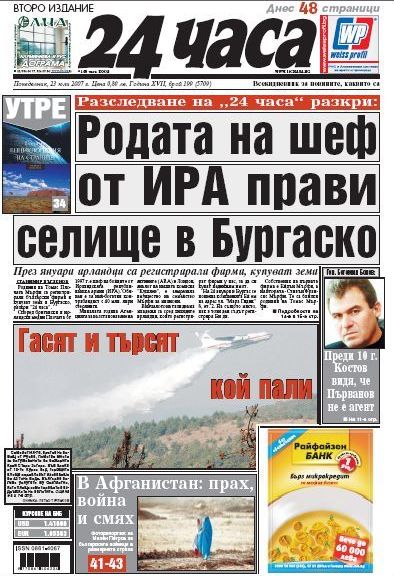 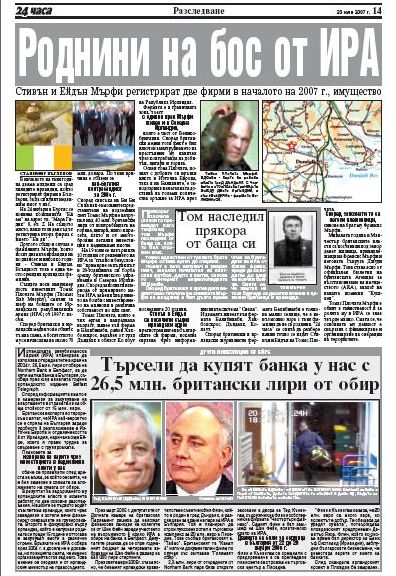 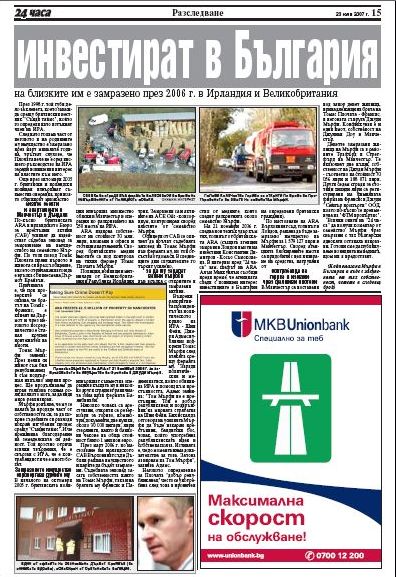 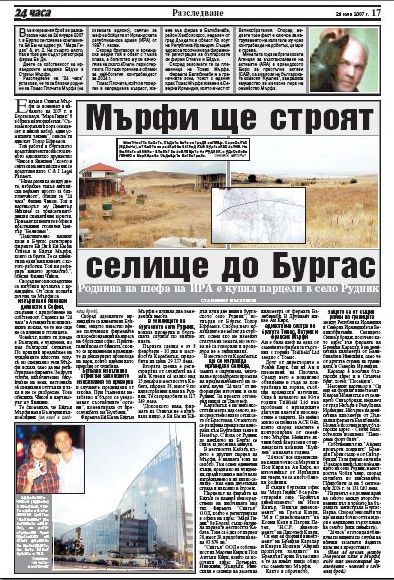 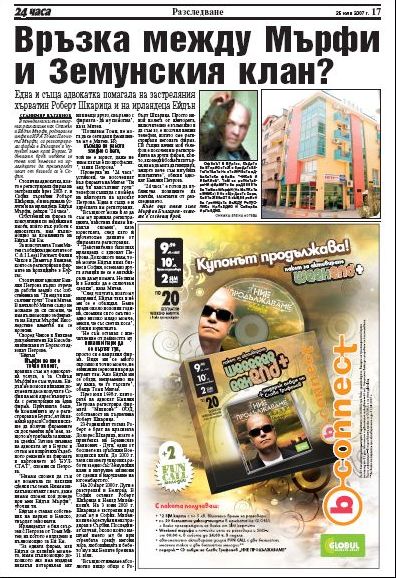 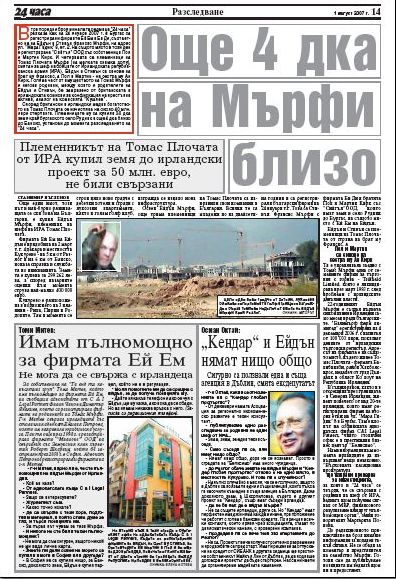 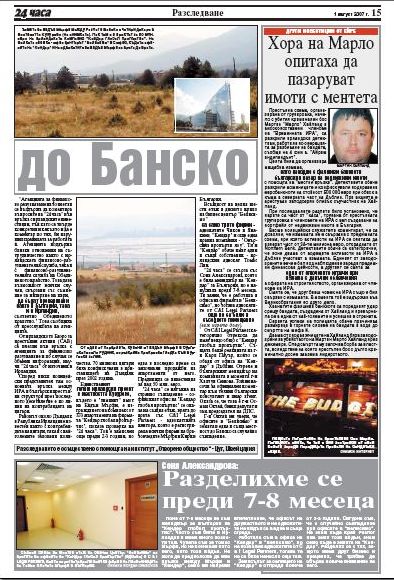